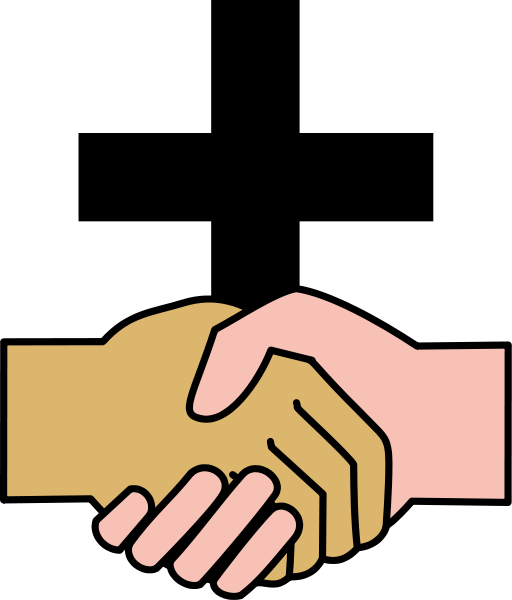 Sealing the Covenant
8. Deuteronomy 30:11-20Your decision matters
Deuteronomy
‘These are the words’ of Moses to God’s people
On the brink of entering the Promised Land
‘At the end of His life of leadership after 40 years in the wilderness
Explaining what God had done and said and called them to do
Then Moses calls them to seal the deal with God
He will be your God and you will be His people
It’s not a pick and mix choice, it’s a take it or leave it one
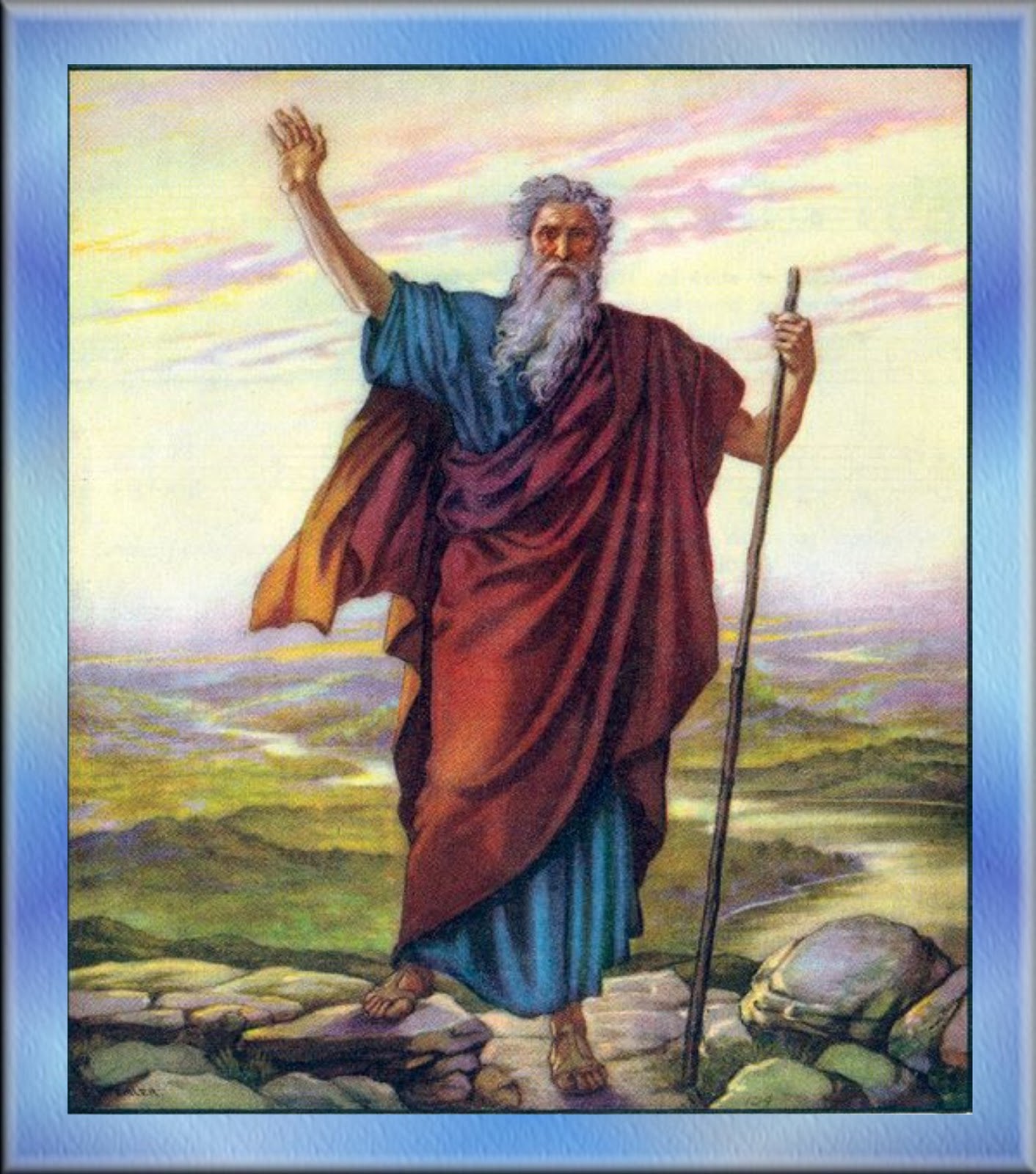 God speaks plainly
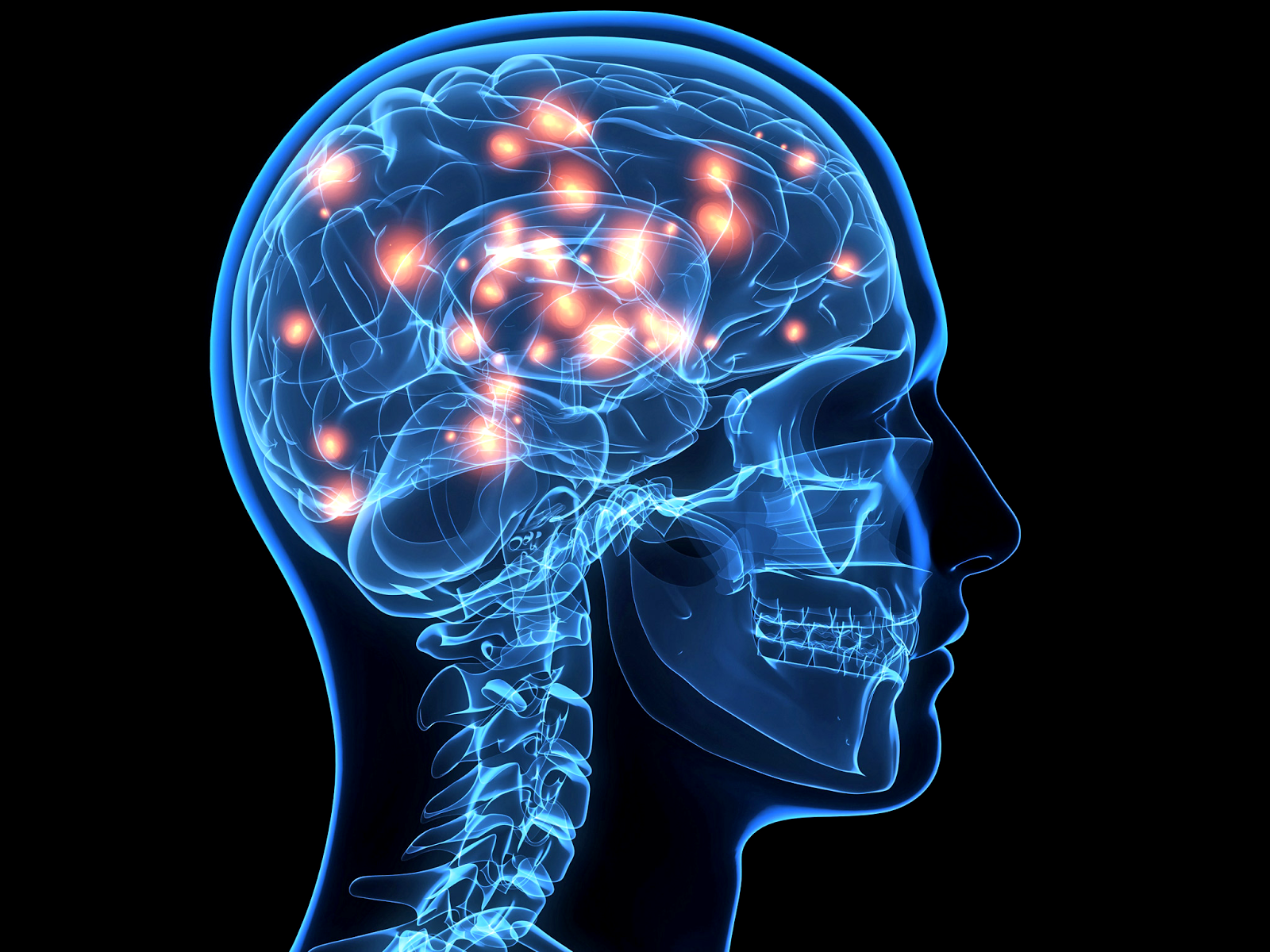 God’s word informs the mind
The seat of thinking
God’s word challenges the will
The seat of motives and intent
God’s word moves the heart
The seat of decision making
What you believe
Who you will serve
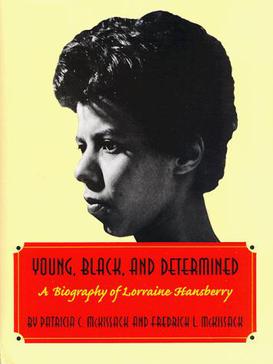 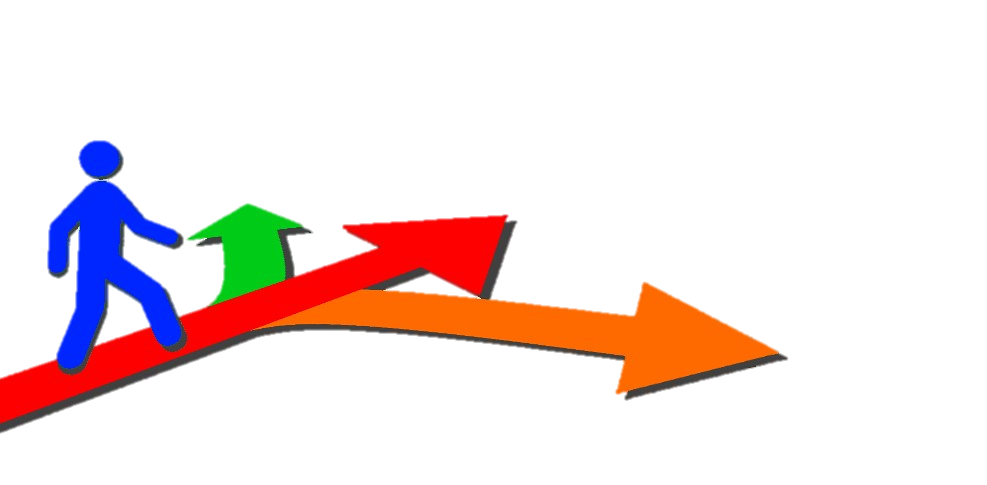 Sealing the deal is not difficult
But keeping your part is
God has shown you Himself
You do what you know He would like
Sealing the deal is a daily choice
In Christ this deal is even more significant
He is our way into this deal
He is our truth overarching this deal
He is the life at the heart of this deal
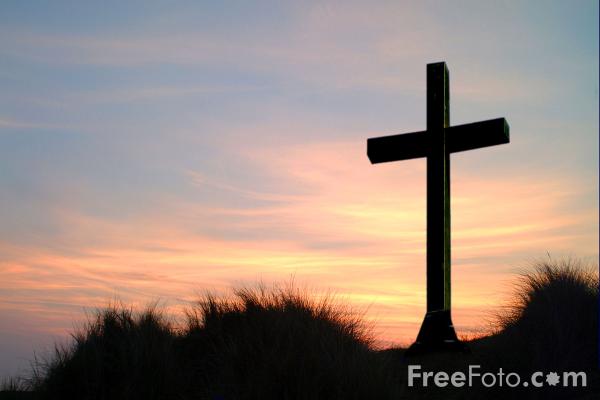 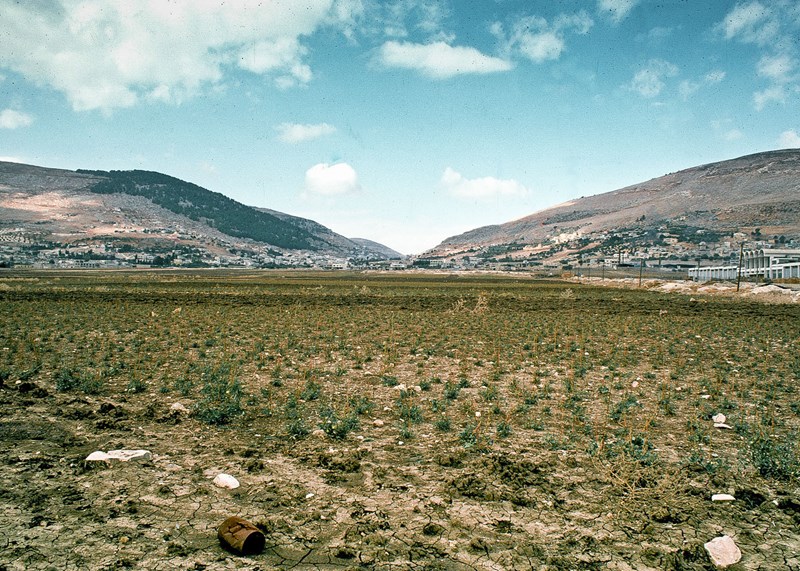